Toastmasters
District 6 Training
March 10, 2012
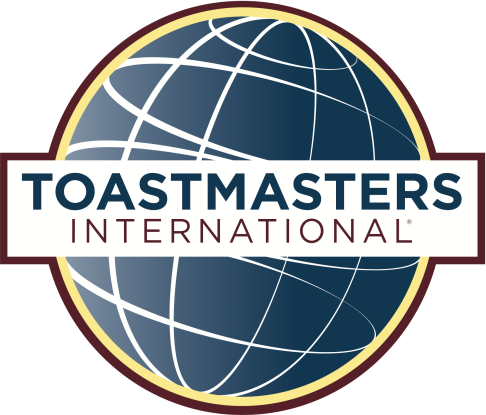 See No Evil, Hear No Evil, Speak No Evil
Club Visits
2nd round Jan1- April 30

Review  Club DCP
Their goals
Progress in DCP

Are they striving to be Distinguished?

Membership building

DUES! Due by April 1st… No Fooling!
Club Visits
Today is March 10th…..51 days left to complete your visits

Your visit is not completed until you submit your online Area Governor Visit Report
Reports due  May 31
Copy of visit report automatically sent to district leaders and club president.
Speech Contest
Contest

Table Topics

International, must have completed 6 Speeches in Competent Communicator manual

Trophies/Awards

Eligibility forms
Speech Contest
Contest Roles:
Chair
Toastmaster
Chief Judge
Judges
Timers
Ballot counters
Sergeant at Arms
Toastmaster of the year
Club TMOY
Due to AG by May 31

Area TMOY 
Due to DG by June 15
Notify winner by June 30

Division TMOY 
Due to District Governor by June 22

District TMOY announced at TELI in July
Transition
Identify prospective future leaders 

Talk about leadership opportunities

Club officer list due to TI by June 30

Remember officer Training begins June 1 for new officers
Golden Ticket
What your club needs to do:
Between Feb 1st & Feb 29th hang or distribute fliers or posters promoting your club, a club open house or special event.

Take a note of the date the poster went up, who hung the poster and where the poster was placed. 

Send this list to your Area Governor by March 1, 2012. 

Each Area Governor has two Golden Tickets that will be given to the club in his/her area that hangs the most posters.
Your Trainers
Jim Miller
toast9893@aol.com
952-890-7547


Margaret Brunner
toastmastermargaret@hotmail.com
651-633-2587